ЦЕННОСТНОЕ ПРЕДЛОЖЕНИЕ
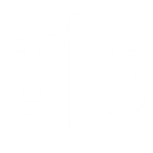 - Низкая стоимость по сравнению с аналогами.
- Высокая надёжность;
- Высокие емкостные характеристики.
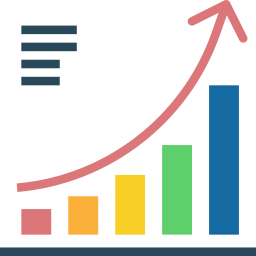 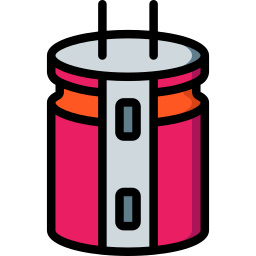 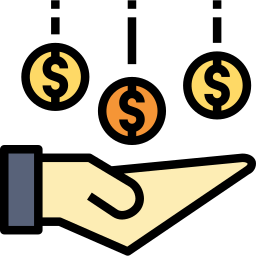